Le boîtier a été conçu à l'Espace jeunes et découpé sur une découpeuse laser en temps réel au FabLab.
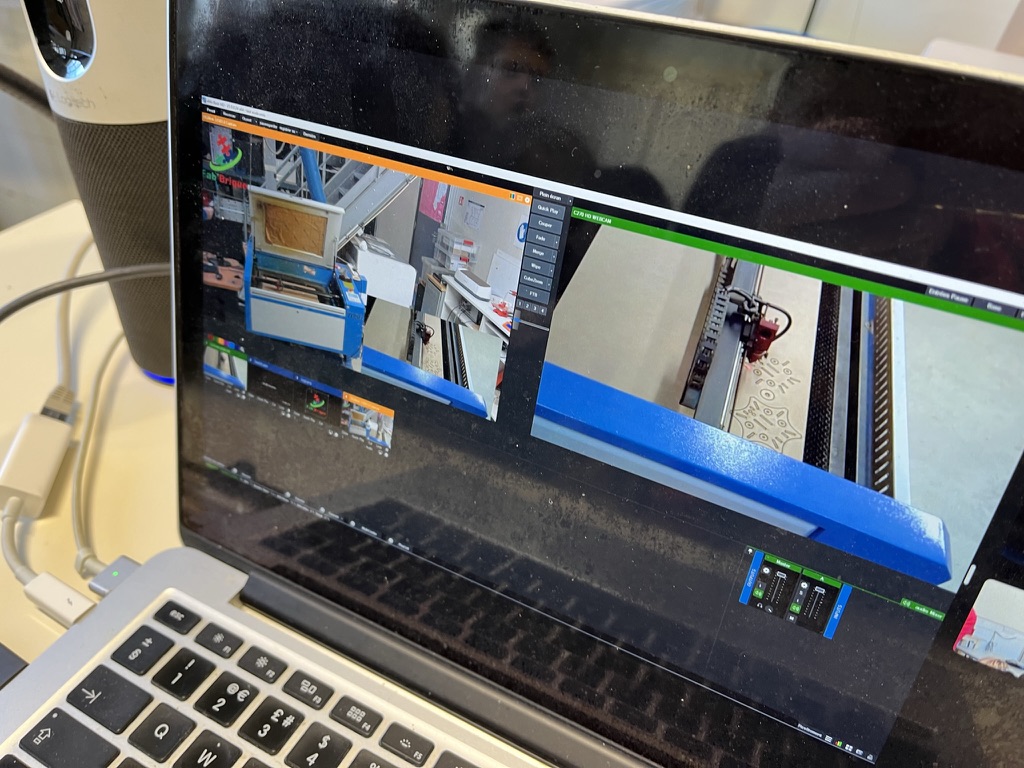 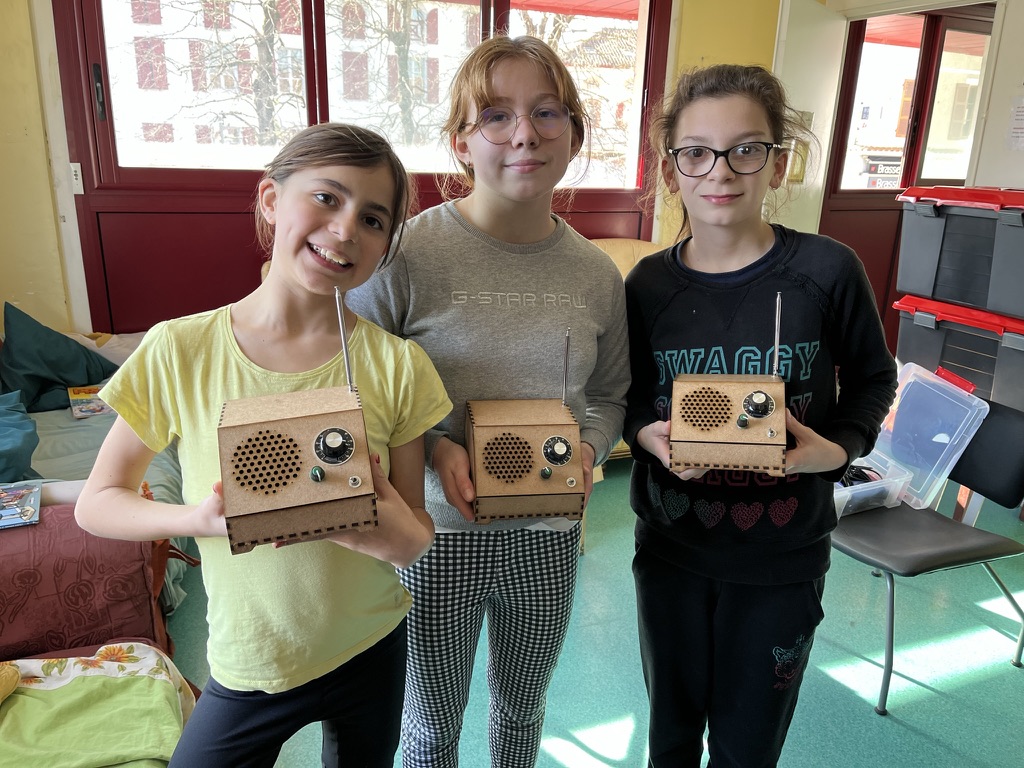